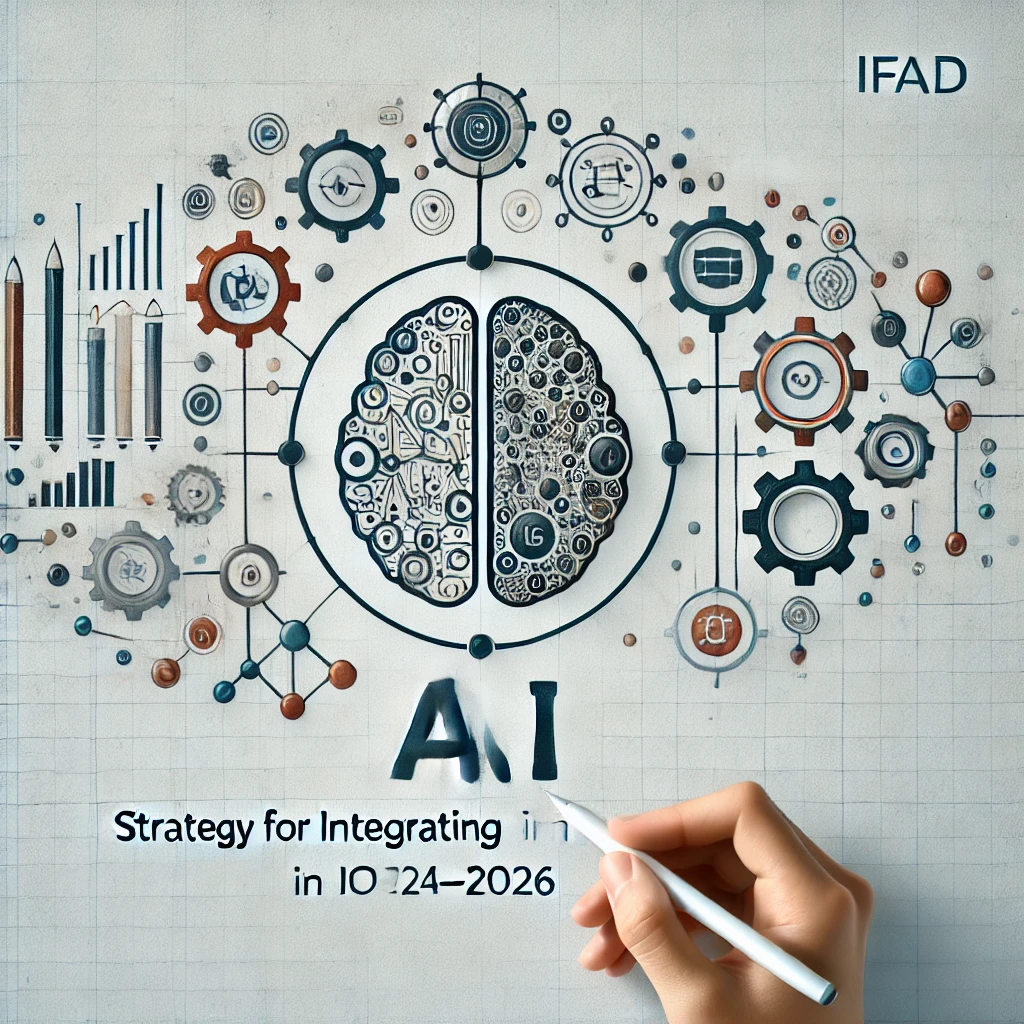 [PLEASE INSERT IMAGE HERE IN, LIEU OF GREY BOX, OR LEAVE BLANK]
AI in IOE: progress, lessons, and future
By Steven Jonckheere, Senior Evaluation Officer,
Hannah den Boer, Associate Evaluation Officer
Oval Room, ECG spring meeting, Rome
10 March 2025
Progress so far
Enabling environment
Pilots
AI strategy
LLM-based webapps
Dedicated AI personnel
Document analysis in 3 evaluations
IOE Chatbot
Interview transcriptor
Information Retrieval Database of Evaluation Reports
Capacity building
Partnerships
Key lessons learned
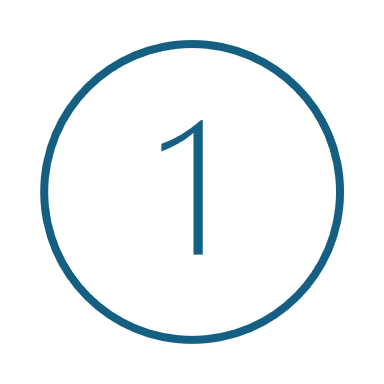 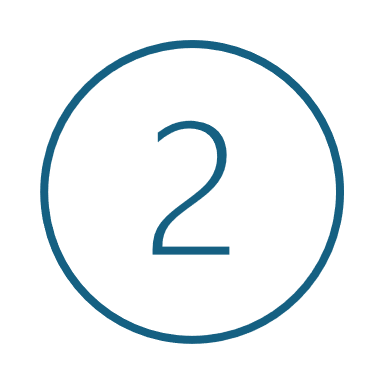 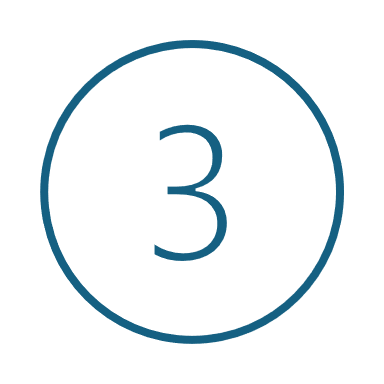 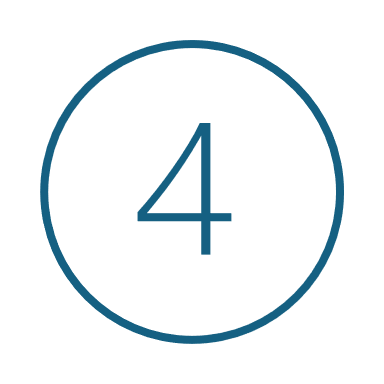 Way forward
Goal: Strengthen IFAD’s IOE function by adopting, where possible, emerging technologies such as AI.
Partnerships with UN agencies and IFIs
Thank you